Операция «Забота». Учащиеся школы не оставляют без внимания наших ветеранов. Сокол А.П. с  учениками 10 класса 2008 г.
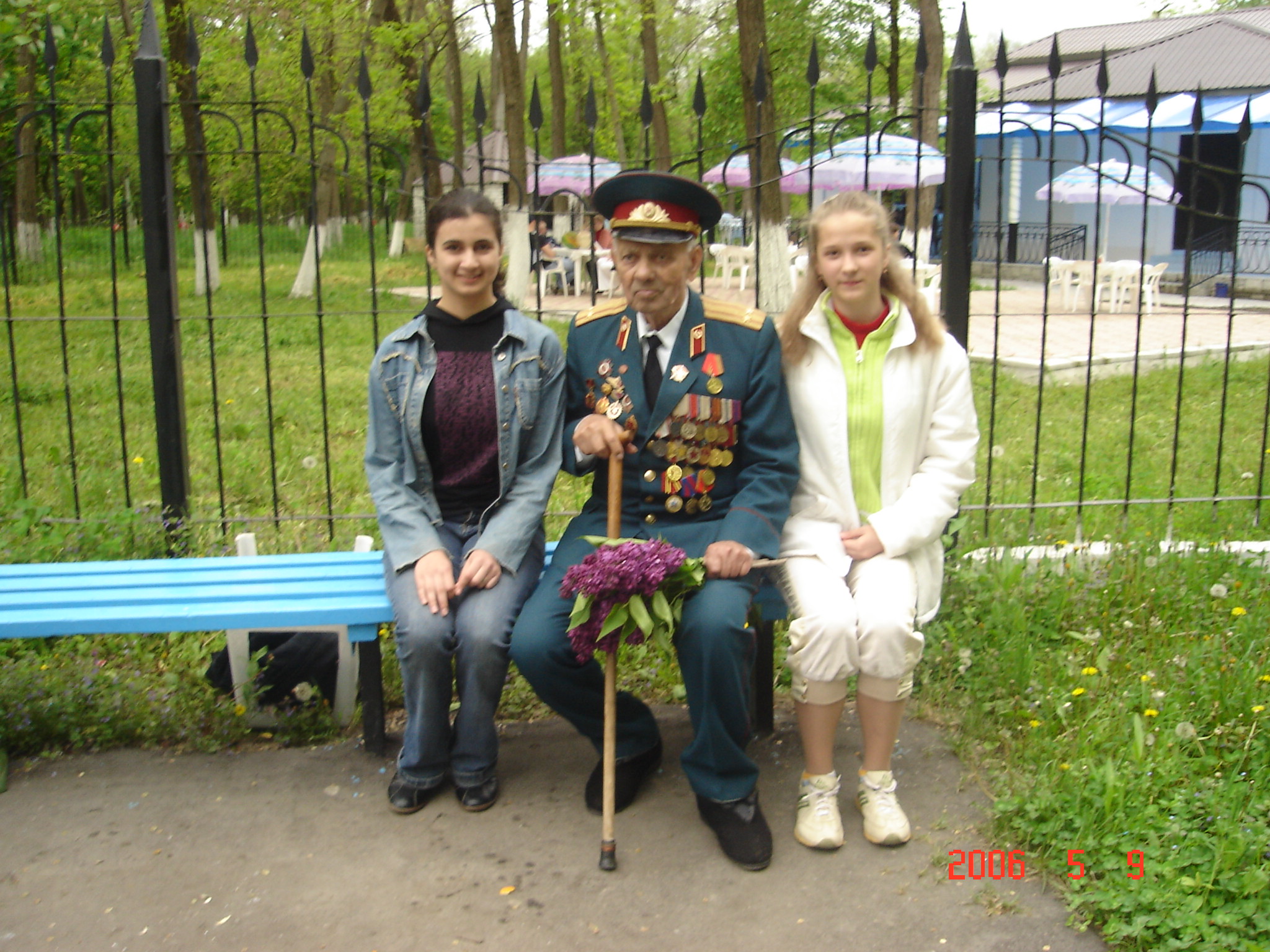 Вахта памяти. У памятника
 Л. Кондратенко
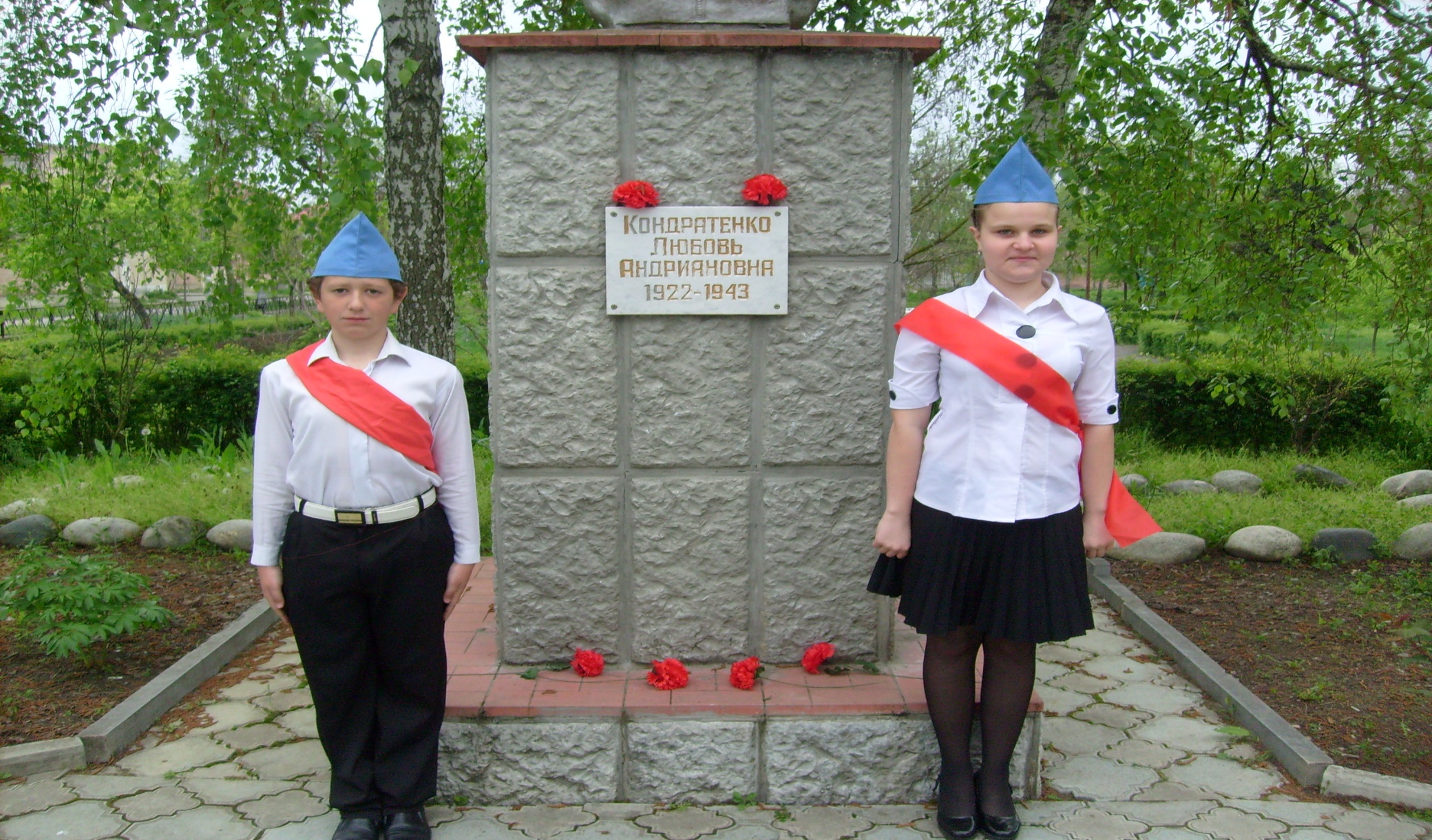 Мы уходим – очевидцы,
Оставляя память – пламя.
Не забудьте наши лица
За весельем, за делами…
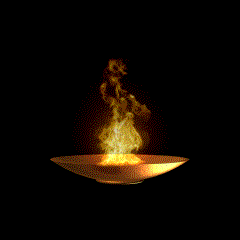